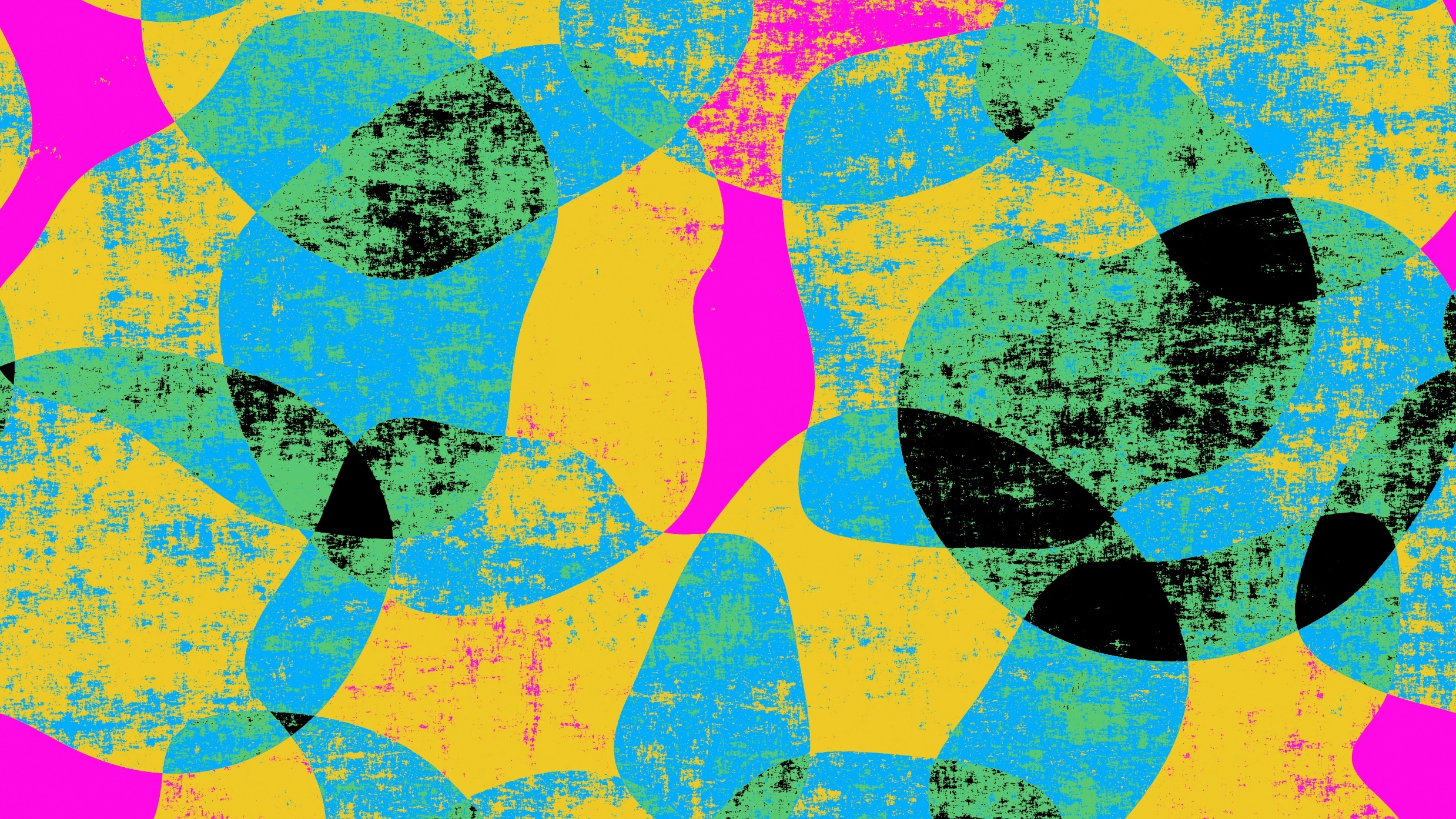 Business Lifecycles
Michelle Kaye Malsbury
Course Description
m-w.com defines a challenge as "...the process of inducing and assessing an activity...".  This module will concentrate on the various stages or cycles a business goes through over time and also offer up some of the challenges that a business might face in each stage. Sometimes arming yourself with information about those challenges can better prepare you to face and overcome those challenges as your organization progresses from stage to stage. 
 
As you are aware, nothing stays the same. Therefore, knowing what stage your business, or your competition's business, is in can help build upon your strengths, minimize your weaknesses, unleash incredible opportunities, and curtail possible threats.
[Speaker Notes: This course is designed to teach you about the various stages a business will move through over time and the challenges they might face. Prerequisites for this course may be SWOT Analysis and Measuring Results Against Objectives.]
Learning Objectives
[Speaker Notes: All businesses have life cycles or stages that they transition through. As a business owner your focus shifts along with each stage of that cycle. Let's take a look at those cycles.]
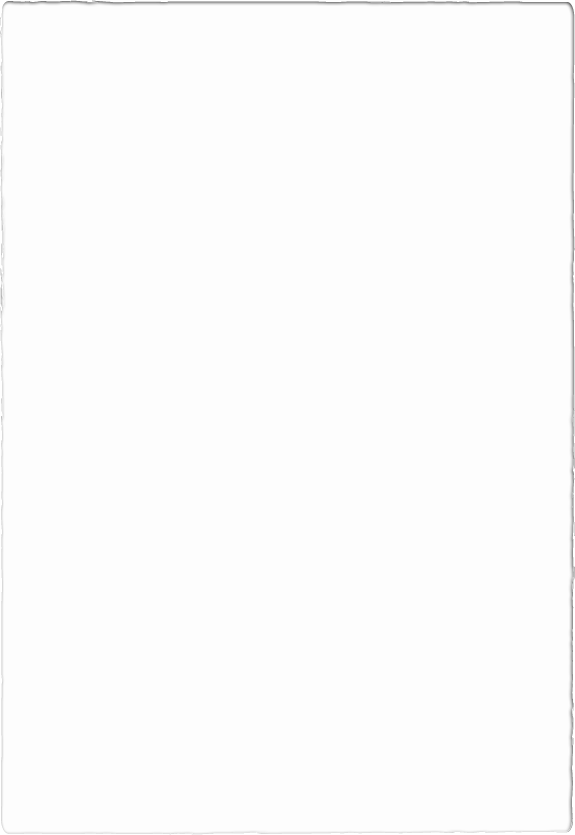 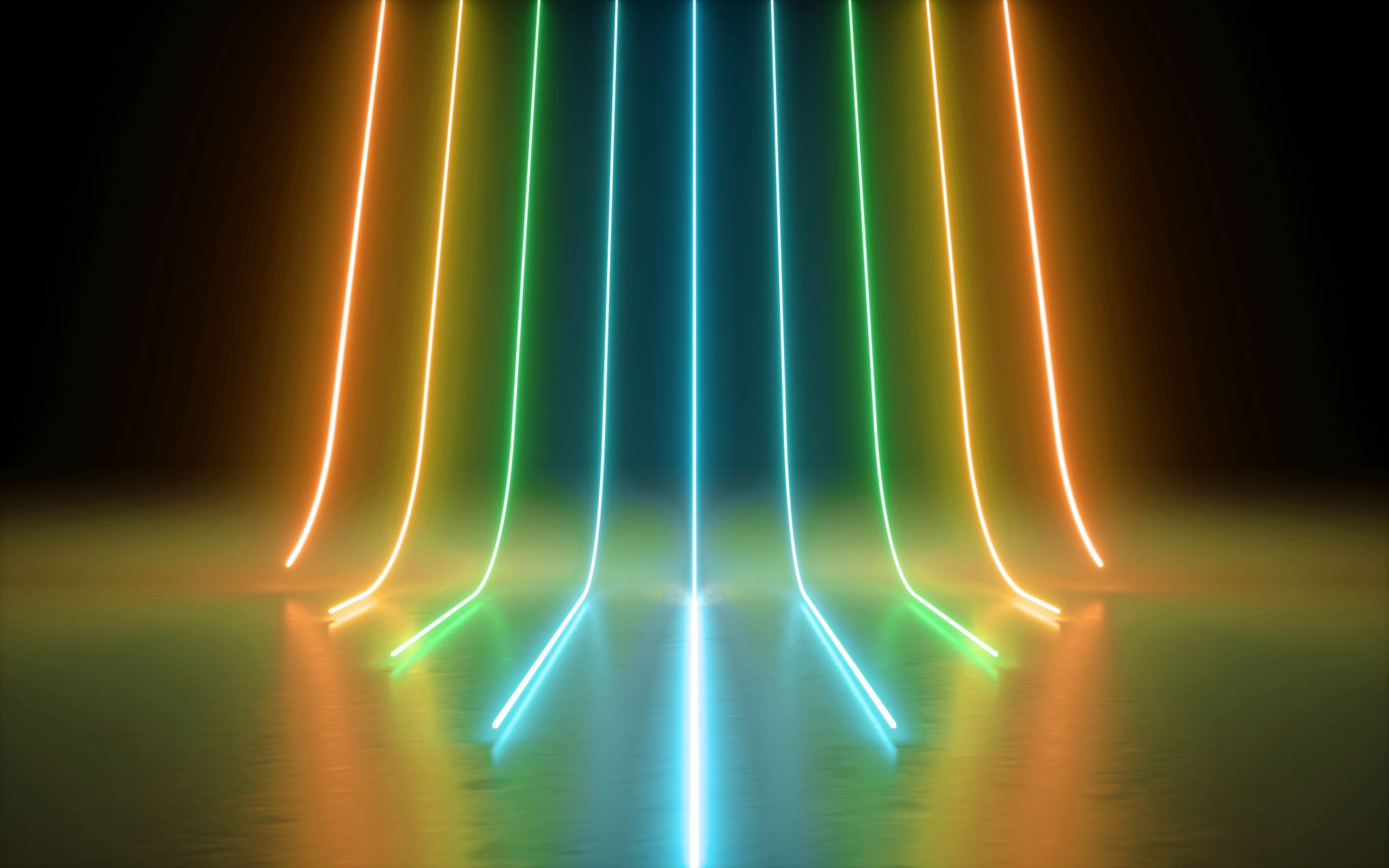 Business Lifecycles
Businesses begin with launch and development. Then comes growth and expansion. After those is shake-out, maturity and decline.
The business life cycle is a lot like our human lives. We progress from being in the womb to an infant. The child becomes a teenager, the teenager morphs into an adult. The adult changes into a senior citizen, and lastly death overtakes us. Business life cycles are the evolutionary process of a business. This progression is usually done in phases, cycles, or stages over time. These cycles are typically divvied into five to six stages. They begin with launch and development, flow into growth and expansion, experience a bit of shake-out, level off into maturity, and oftentimes end in decline. We will take an in-depth look at each stage or cycle next.
Business Lifecycles
[Speaker Notes: The focus of your business operations changes as your business moves through the various cycles from development until possible decline. Thus your goals and objectives will require adjustment as your business evolves. Thoughtful managers and business owners take the time to know where their business is at any given time. The stages and focus a business will move through begin with launch and development, growth and expansion, then shake-out, maturity, and perhaps decline. We are going to take a bird's eye view of each stage and focus next.]
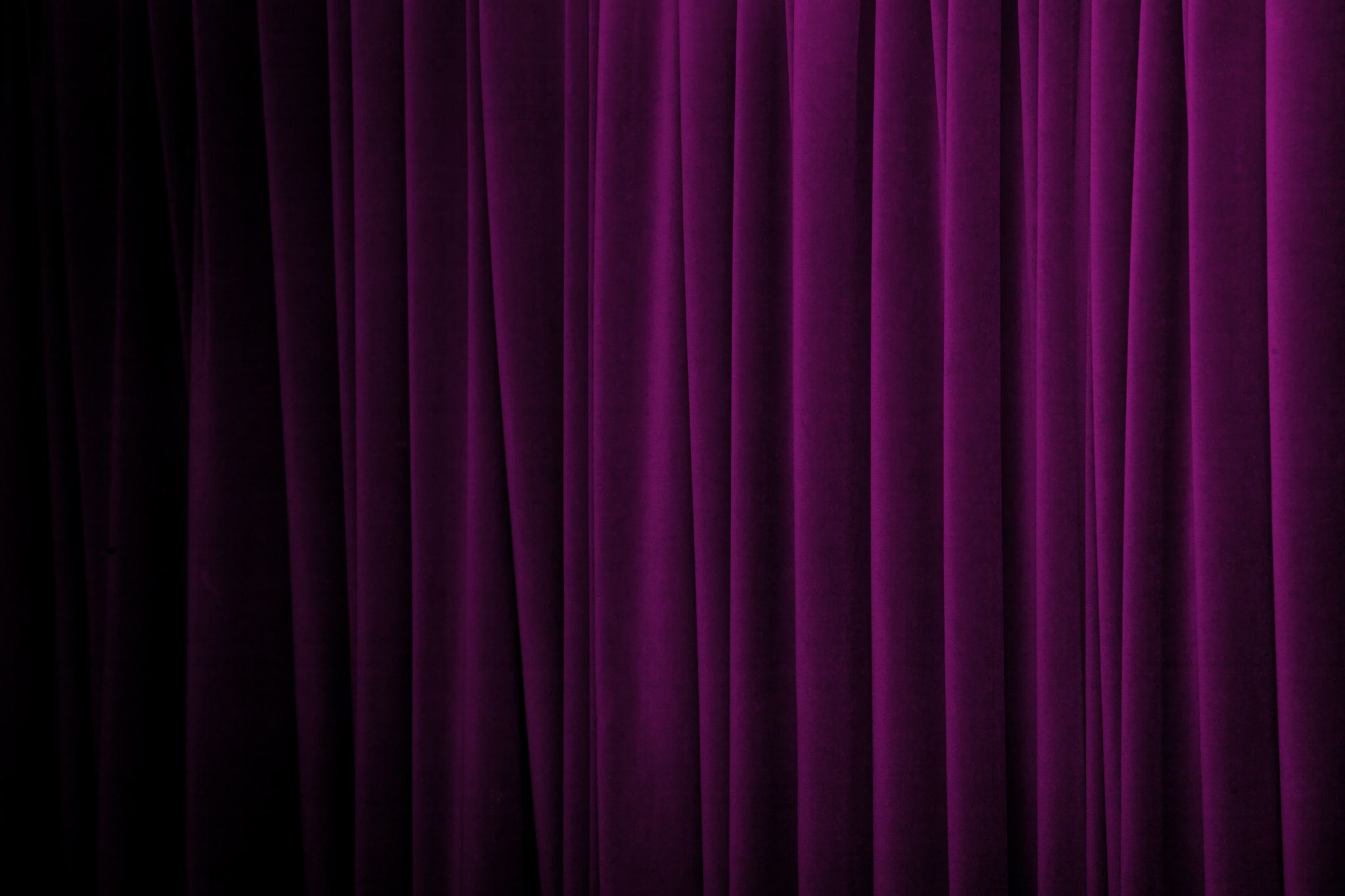 Stage One – Launch and Development
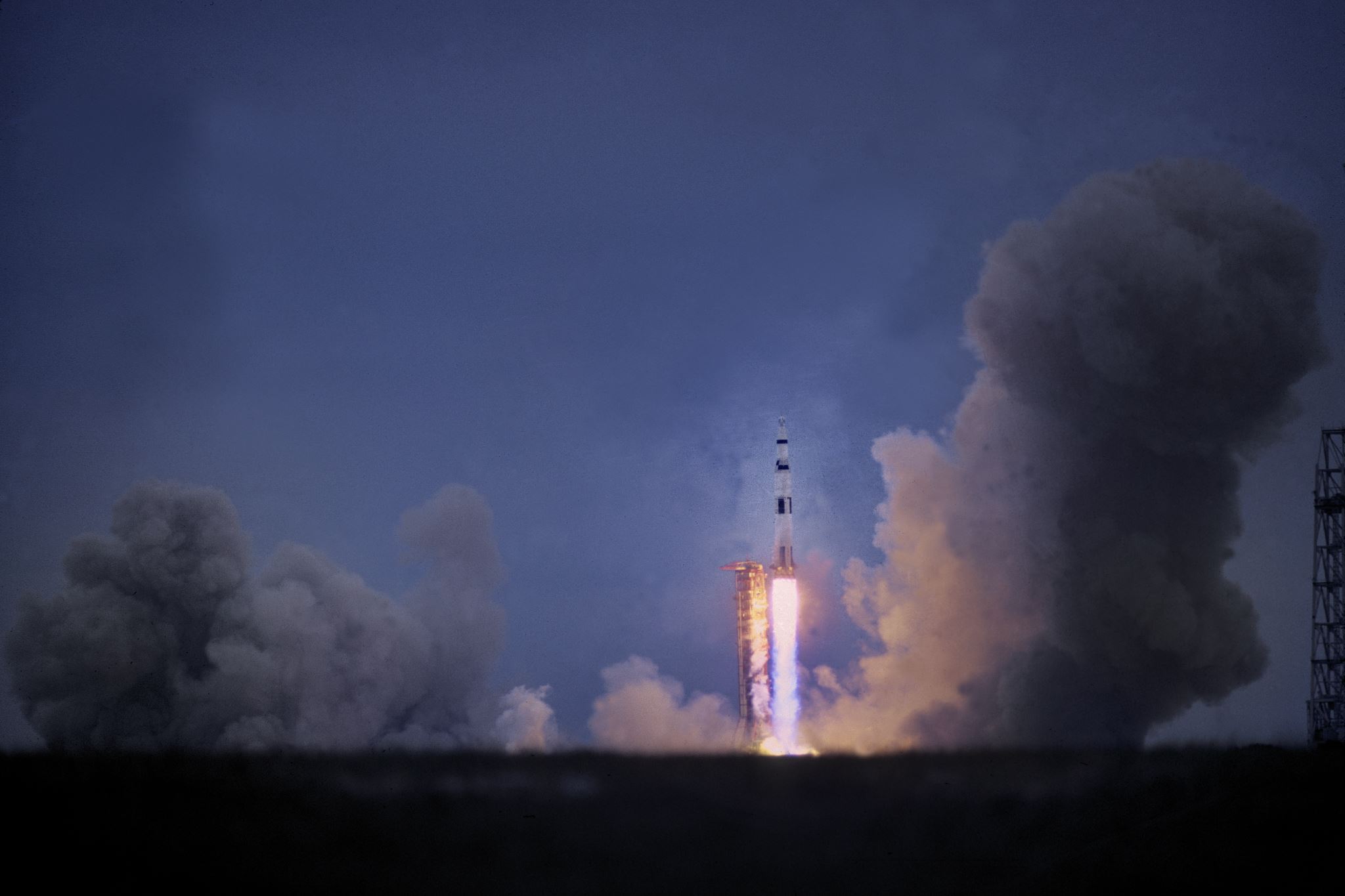 Stage One – Launch and Development
Launch and development are the germination stages where your focus is on money and the idea itself. The seed. Solicit feedback from family, friends, and industry specialists to better determine whether this business is even worth pursuing. Ask where will the money come from to start this business? What are your goals and objectives? Who will be your customers for this business? How will they access your business? Will it be brick and mortar or online? Do you possess the right mix of skills and experience to make this venture a success? The focus at this stage is to establish a customer base and market presence.
Stage Two – Growth and Expansion
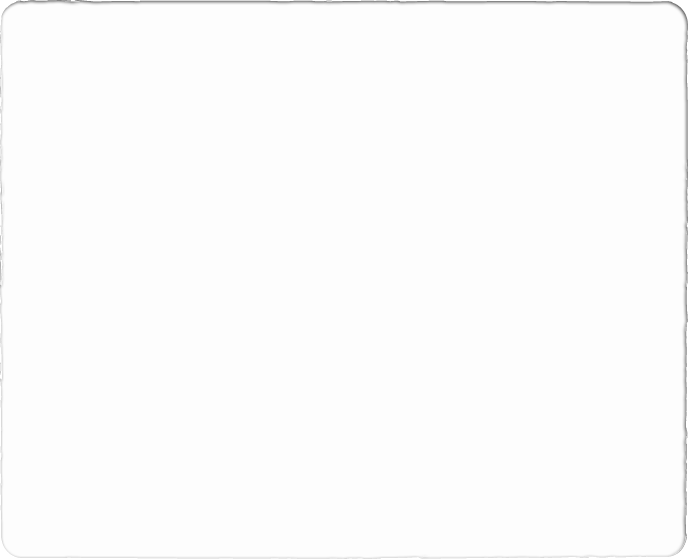 Growth and Expansion. At this stage you are in business. Your goals and objectives have changed from the launch and development phase. Business is booming. Congrats, you have obviously done several things right! Your products and/or services have garnered consumer confidence. You continue to add new clients and generate revenue, but there is competition. Are you operating at a loss or maintaining your profit margins? Are there trends or other changes in the marketplace that suggest you should adjust your business model to recapture the evolutionary and finicky nature of consumer buying preferences? Focus here is to properly run your business and that means establishing a customer base and market presence.
Stage Three – Shake Out
Shake-out. Shake-out occurs when you reach market saturation for your products or services. You are still generating sales, but at a far slower pace than in the growth and expansion phase. Profits begin to dip yet costs continue to rise. Eventually, cash flow outpaces profits. The focus here is to reverse that dynamic.
Stage Four - Maturity
Maturity. Sales have flattened. Projects margins are slimmer. Cash flow is downright stagnant. Business is routine. What can you do? At this juncture many organizations reinvent themselves by reaping the rewards of newer technologies and investing in emerging markets. The focus here is on improvement of processes, products, or services that can generate new revenue streams and replace some of the revenue that has been lost, i.e. the future.
Stage Five - Decline
Decline. At this point sales, profits, and cash flow are all flagging. This marks the stage where a business has lost their competitive edge and should probably exit the marketplace. There can be many reasons this occurs. For instance: recession or other issues in the overall economy, stark changes in consumer buying preferences, a pandemic. The focus here is to seek out new opportunities and business ventures, find innovative ways to sustain cash flow and cut costs/expenses.
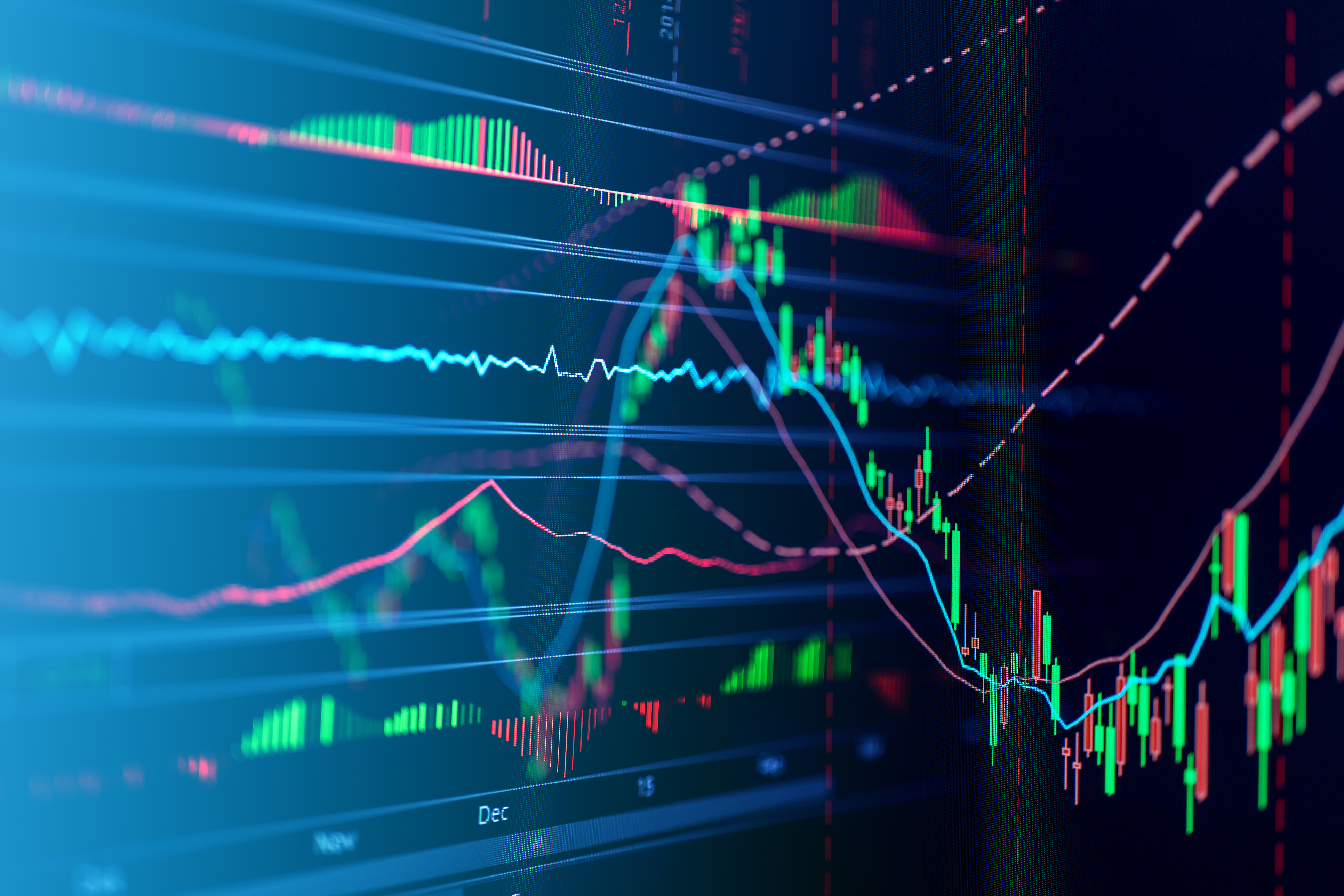 Several ingredients go in to creating a company and making that business profitable and sustainable. None of those stages are without challenges. From the point where you began to consider the launch and development of your enterprise marked your entry into the business life cycle. Focuses, goals, and objectives shift with each stage. Can you stay abreast of them?Running a business can be challenging. It is how you deal with those challenges that determines whether or not you make in through decline. In the following section we will look at some of the challenges that threaten to hinder each stage of the business life cycle and hopefully help you to find creative ways to overcome them.
Business Lifecycles
[Speaker Notes: In the prior section we looked at the various life cycles of the business from development and launch through decline. Just as the business focuses, goals, and objectives changed with each stage so do the challenges. Let's see what some of those are.]
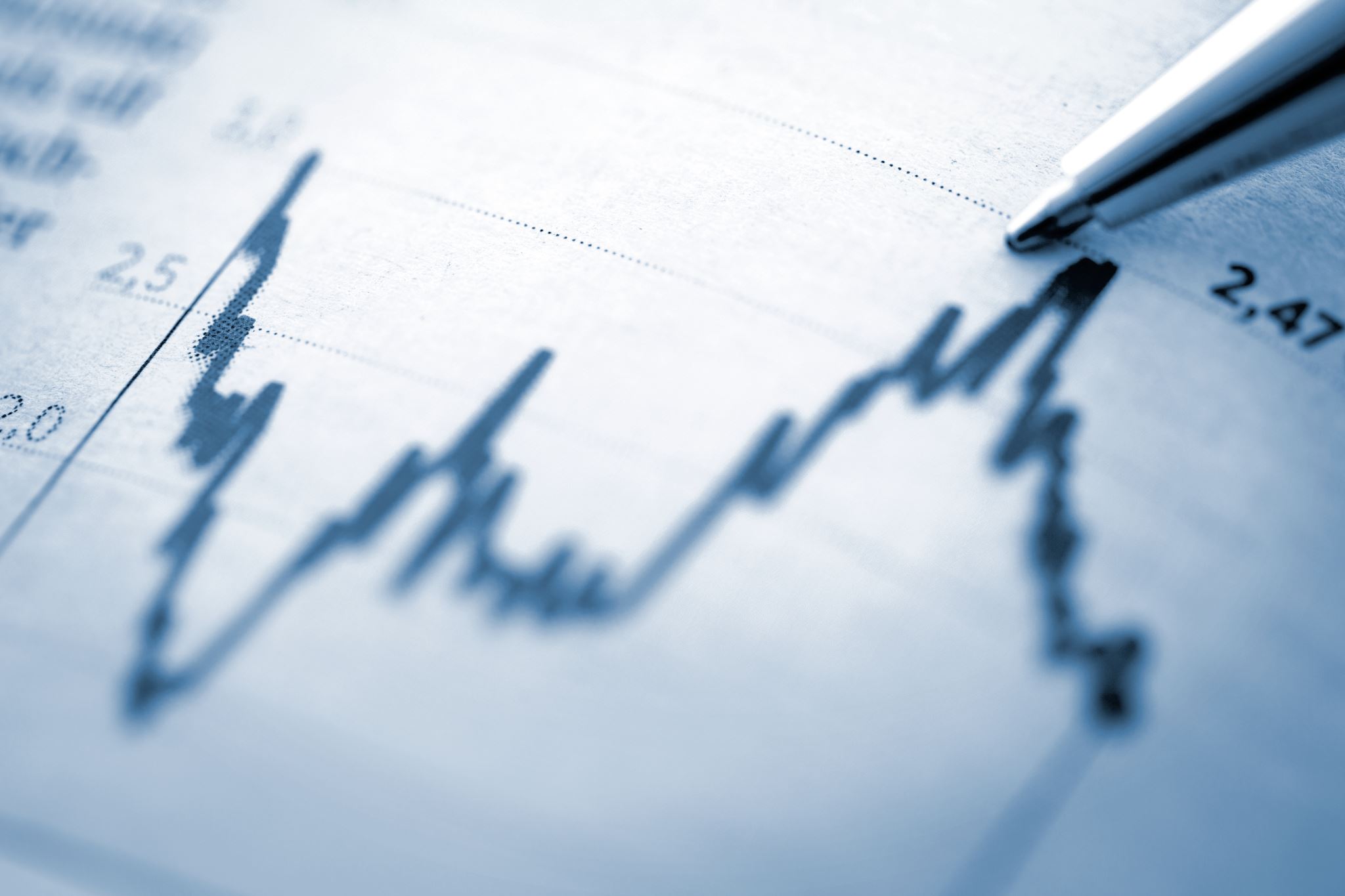 Business Lifecycle
Challenges
Business Lifecycle ChallengesLaunch and Development
Typically there are no sales or customers at the beginning, yet the risk for the business is at warp speed. Thus, gaining market acceptance and finding your niche is a big challenge for the business. Money, time, and resources are slim and must be utilized optimally if you hope to move forward. If there is debt there is no way to get it financed because the business has no track record. As sales and revenues increase the opportunity to finance that debt also rises and the roller coaster ride that began this business begins to smooth out.
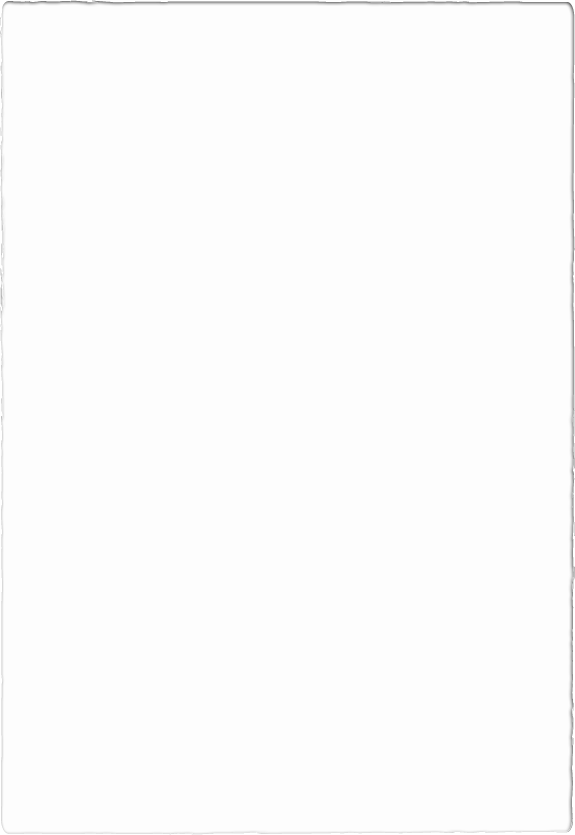 Business Lifecycle ChallengesGrowth and Expansion
During this stage a business may hire more employees and they need to be trained. That can be challenging. Work will need to be delegated. Business risk at this point has decreased and the business ability to raise debt has increased along with profit and cash flow. The products and services that the business offers have been proven in the marketplace. The business may look at expansion opportunities and diversification of products and/or services. These moves also present their own set of challenges.
Business Lifecycle Challenges Shake Out
There is fierce competition in the marketplace at this juncture due to rapid growth, but your business has proven its place there. Despite that, sales have peaked. Business risk is declining. These challenges are real. The business’s ability to finance debt is crazy high. Accounting and management systems should be analyzed for operational efficiency and improved. Debt may be paid down to slip into the next phase.
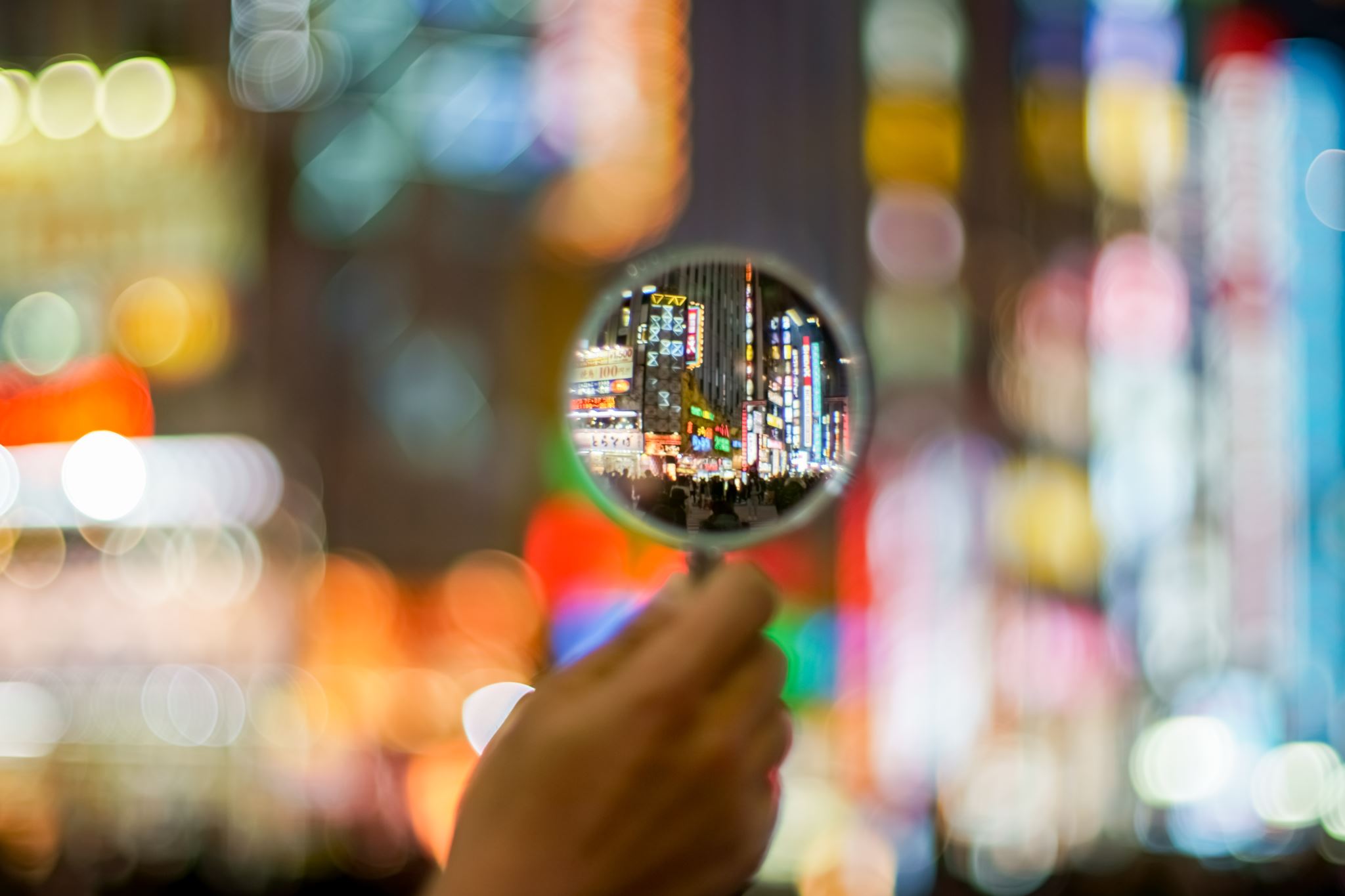 Business Lifecycle ChallengesMaturity
In prior stages the business risk was in an adverse position compared to sales. During this stage it runs parallel. This is the precipice where the business carries no risk, but the industry has become cutthroat which is a challenge. The business is stable and their access to cash is readily available.
Business Lifecycle ChallengesDecline
Decline. The final stage is not without its own special challenges. The challenges here will make or break your business. Sales and profits are declining more rapidly than previously. Cash flow is in negative territory. If this trend continues long enough it signals that the business is unable to adapt to the changes present within their industry. And without the ability to be flexible and adaptive the business is sunk. The business may try to pivot by selling or simply closing their doors to stem off the losses. If they believe selling their business is the best move, they will want to find a realistic valuation for it in the marketplace. If the business closes there is the added challenge of employees losing their jobs.
[Speaker Notes: We have just discovered the various life cycle stages a business will progress through over time. I.e., launch and development, growth and expansion, shake-out, maturity, and decline. Despite where a business is in that progression they will face challenges. It is how they deal with these challenges that will determine their ultimate success or failure.]